Presentation On
ELASTICITY  OF
DEMAND
Prepared By
Asst.Professor & Lawyer.
Puttu Guru Prasad,
M.Com. M.B.A., L.L.B., M.Phil., PGDFTM.  APSET., ICFAI TMF., (PhD) at JNTUK.
Senior Faculty for Management Studies,  S&H Department, VVIT, Nambur,  My Blog: puttuguru.blogspot.in
93 94 96 98 98, 807 444 95 39,
Definition Of Price Elasticity Of Demand
The change in the quantity demanded of a  product due to a change in its price is known  as Price elasticity of demand. Thus, the  sensitiveness or responsiveness of demand to  change in price is as called elasticity of  demand
Kinds Of Price Elasticity Of Demand
Perfectly elastic demand
Relatively elastic demand
Elasticity of demand equal to utility
Relatively inelastic demand
Perfectly inelastic demand
Let Us See Some Views On Them
Perfectly elastic demand
y
When the  demand for a  product changes
–increases or  decreases even  when there is no  change in price,  it is known as  perfect elastic
x demand.
Perfectly elastic  demand curve
P  R
I  C  E
D
D
0
Relatively elastic demand
y
When the  proportionate  change in  demand is more  than the  proportionate  changes in price,  it is known as  relatively elastic  demand.
P  R  I  C  E
Relatively elastic  demand curve
D
D
0
x
demand
Elasticity of demand equal to utility
When the  proportionate  change in
y
D
P  R  I  C  E
demand is equal  to proportionate  changes in price,  it is known as  unitary elastic  demand
Elasticity of  demand equal  to utility curve
D
x
0
demand
Relatively inelastic demand
Y
When the  proportionate  change in demand  is less than the  proportionate  changes in price, it  is known as  relatively inelastic  demand
D
Relatively inelastic  demand curve
P  R  I  C  E
D
X
O
demand
Perfectly inelastic demand
Y
D
When a change in  price, howsover  large, change no  changes in quality  demand, it is known  as perfectly inelastic  demand
Perfectly inelastic  demand curve
P  R  I  C  E
D
X
0
demand
ALL KINDS OF DEMAND CAN BE SHOWN  IN ONE DIAGRAM AS FOLLOW
Y
WHERE
D1) Perfectly elastic  demand
D1 D2)Relatively elastic  demand
P
R  I  C  E
D
D2
D3)Elasticity of demand  equal to utility
D4)Relatively inelastic
D3
D4
demand  D5)Perfectly inelastic
demand
D5  DEMAND
0
X
Measurement Of Price Elasticity Of  Demand
There are main methods like
Percentage method or proportionate  method
Total outlay method or total revenue  method
Geometric method or point method
Arc elasticity of demand
1 Percentage method or proportionate method
(5) Factors Affecting Price Elasticity Of  Demand
Factors Affecting Price Elasticity Of  Demand
Nature of the Commodity
Availability of Substitutes
Variety of uses of commodity
Postponement
Influence of habits
Proportion of Income spent on a commodity
Range of prices
Factors Affecting Price Elasticity Of  Demand
Income Groups
Elements of time
Pattern of income distribution
(6) Practical Importance of the  Concept of Price Elasticity Of
Demand
Practical Importance of the Concept of  Price Elasticity Of Demand
The concept is helpful in taking Business  Decisions
Importance of the concept in formatting Tax  Policy of the government
For determining the rewards of the Factors of  Production
To determine the Terms of Trades Between  the Two Countries
Practical Importance of the Concept of  Price Elasticity Of Demand
Determination of Rates of Foreign Exchange
For Nationalization of Certain Industries
In economic Analysis ,the concept of price  elasticity of demand helps in explaining the  irony of poverty in the midst of plenty.
(7) Income Elasticity Of Demand
Types Of Income Elasticity Of Demand
Positive Income elasticity of demand
Negative Income elasticity of demand
Zero Income elasticity of demand
Positive Income elasticity of demand
Y
D
P  A

D
Income
B	S
Quantity Demanded
O
X
Positive Income elasticity of demand
Income Elasticity Equal to Unity or One
Income Elasticity Greater Than Unity Or  One
Income Elasticity Less Than Unity or One
Negative Income elasticity of demand
Price
P
A
Total Revenue
B	S

Quantity Demanded (000s)
Zero Income elasticity of demand
Y
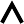 D
Income
O
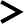 X
D
Quantity	Demanded
All Income Graphs Representation
Y
F
E
D
C
Income
B
A
X
O
Quantity Demanded
Measurement Of Income Elasticity Of  Demand
Proportionate change in Demand
Income Elasticity Of Demand =
Proportionate change in Income
i.e.
Income Elasticity Of Demand =
∆q	∆ y
+
Q	Y
Measurement Of Income Elasticity Of  Demand
Here , ∆q = Change in the quantity demanded.  Q	= Original quantity demanded.
∆y = Change in income.  Y	= Original income.
For e.g. ,when Income of the consumer =  2,500/- , he purchases 20 units of X, when  income = 3,000/- he purchases 25 units of X
Measurement Of Income Elasticity Of  Demand
Thus
Income Elasticity of Demand
∆q	∆ y
+
=
Y
Q
= (5/20) + (500/2500)
= 1.5
therefore here the IED is 1.5 which is more  than one.
Factors Affecting Income Of Demand
Income Itself Only.
Price Of the Commodity
Importance Of the Concept of Income  Elasticity Of Demand
In production planning and management
In forecasting demand when change in  consumers income is expected
In classifying goods as normal and inferior
In expansion and contraction of the firm by  the figure of income elasticity of demand
Markets situations could be studied with the  help of IED
(8) Elasticity Of Substitution
The selection between two product or thing is  called substitution
So Elasticity of Substitution measures the rate  at which the particular product is substituted .
Thus EOS is the degree to which one product  could be substituted in context of price and  proportion
Elasticity Of Substitution
Elasticity of Substitution
= Proportionate change in the quantity ratios  of goods x & y	DIVIDED BY	Proportionate  change in the price ratios of goods x & y.
Types of Elasticity Of Substitution
Zero Elasticity of Substitution.
Infinite Elasticity Of Substitution
Elasticity of Substitution greater than unityor1
Elasticity of Substitution is equal to one
Elasticity of Substitution is less than one
Types of Elasticity Of Substitution on
Graph
Change in QUANTITIY	ratio of good x & y
Y
E4
E3


E5


E2

E1
X
O
Change in PRICE ratio of good x & y
Relationship Between Price Elasticity,  Income Elasticity and Substitution  Elasticity
As Price is depended on income and  substitution effect similarly Price Elasticity is  depended on Income Elasticity an  Substitution Elasticity .
These relationship can be represented by
Ep = Kx E1 + ( 1 – Kx ) es
Price elasticity of demand depends on:
Proportion of income spent on particular  good say X.
Income	elasticity of demand.
Elasticity of substitution.
Proportion of income spent on product other  than X.
Cross Elasticity of Demand
Cross elasticity of demand express a  relationship between the change in the  demand for a given product in response to a  change in the price of some other product
E.g. if the X tea demand reduces  tremendously than it effect could be seen in  demand of sugar and milk.
Types of Cross Elasticity of Demand
Cross Elasticity of Demand Equal to Unity or  One
Cross Elasticity of Demand Greater than Unity  or one
Cross Elasticity of demand less than unity or  one
Measurement Cross Elasticity of  Demand
Proportionate change in Demand  for product X
Cross Elasticity of Demand =
Proportionate change in Price of  product Y
i.e.
Cross Elasticity of Demand =	 ∆qx		+	 ∆p y
Qx	Py
Cross Elasticity of Demand For  Substitutes
D
Y
Price of Y
D
O
X
Demand for Y
Cross Elasticity of Demand For  Complementary Products
D
Y
Price of Y
D
O
X
Demand for Y
Cross Elasticity of Demand For Neutral
Products
D
Y
Price of Y
O
X
Demand for Y
Importance of Cross Elasticity Of  Demand
The concept is of very great importance in  changing the price of the products having  substitutes and complementary goods .
In demand forecasting
Helps in measuring interdependence of price  of commodity .
Multiproduct firms use these concept to  measure the effect of change in price of one  product on the demand of their other product
Advertising Elasticity of Demand
Advertising elasticity of demand is the  measure of the rate of change in demand  due to change in advertising expenditure
The amount of change in demand of goods  due to advertisement is known as  Advertisement Elasticity of Demand .
Advertising Elasticity of Demand
Proportionate change in Demand  for product
Advertising Elasticity of Demand =
Proportionate change in Advertising  expenditure
i.e.
∆qx
∆a
÷
Advertising Elasticity of Demand =
Q
A
Relationship Between Advertising
Expenditure and Sales
S
Y
Sales
S
X
O
Advertising Expenditure
Factors Affecting Advertising Elasticity  Of Demand
The stage of the Product’s Market  Development .
Reaction of market Rival Firms.
Cumulative Effect of Past Advertisement.
Influence of Other Factors.
Importance of the Advertising  Elasticity Of Demand in Business  Decisions
It is useful in competitive industries.
Though advertisement shifts the demand  curve to right path but it also increases the  fixed cost of the firm.
Limitation of Advertising Elasticity of  the Demand
The impact of advertising on sales is different  under different conditions, even if other  demand determinants are constant.
Like wise, it is difficult to establish any co-  relationship between advertising expenditure  and volume of sales when there counter  advertisements by rival firm in the market .  The effect on sales depend on what the rivals  are doing.
Thanking	You  All
******THE END******